Путешествие в прошлое стула
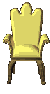 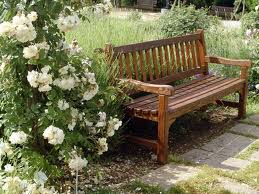 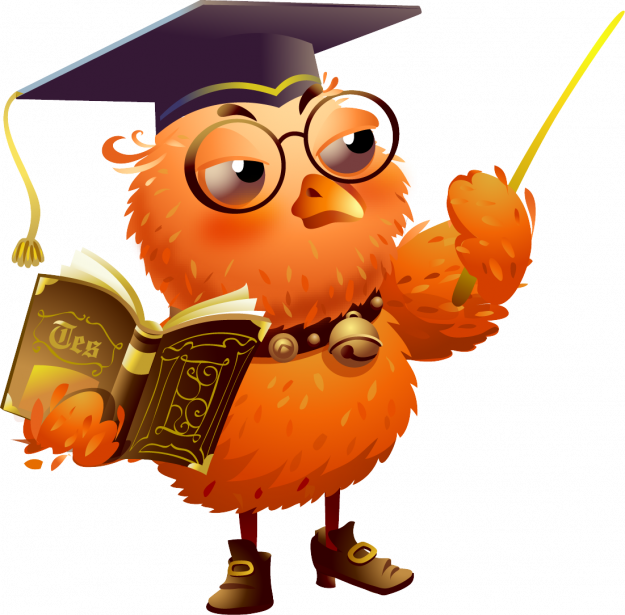 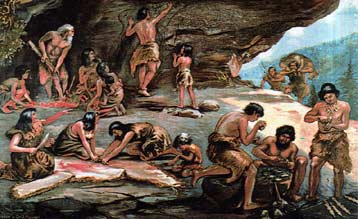 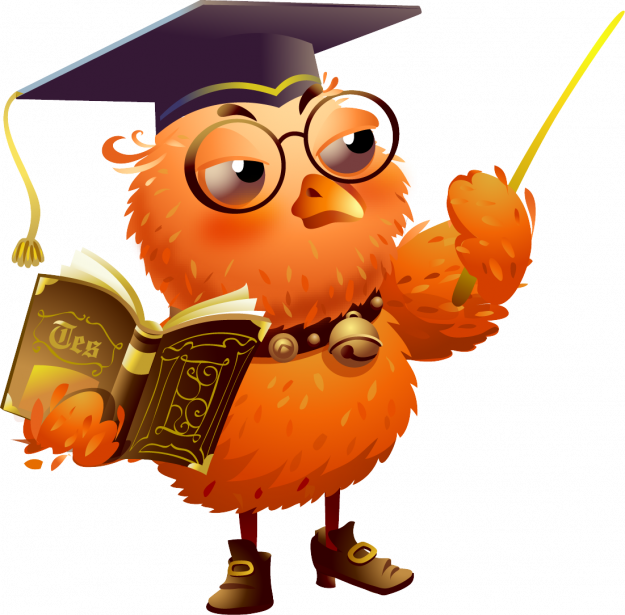 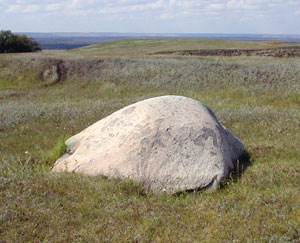 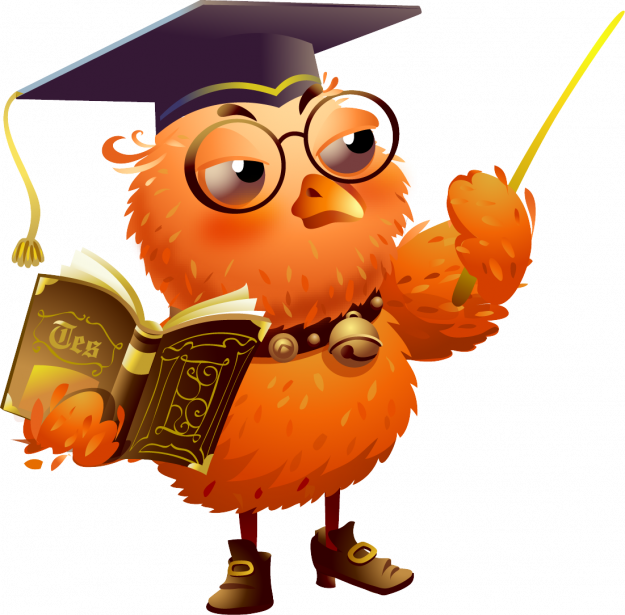 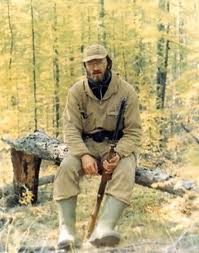 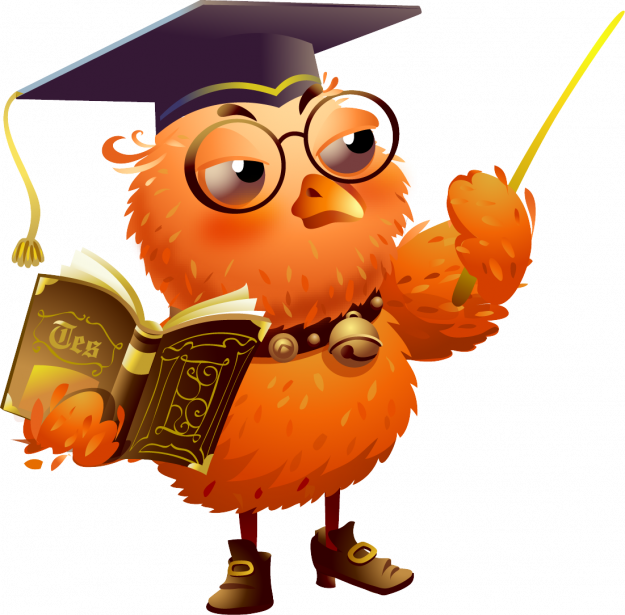 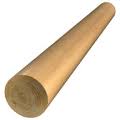 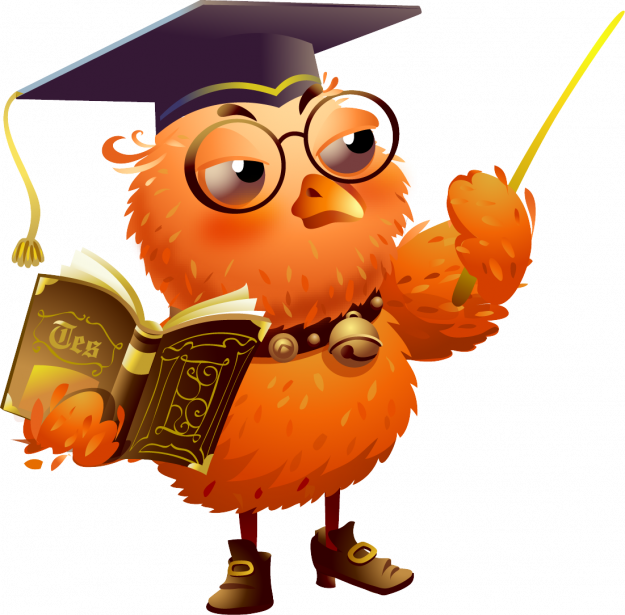 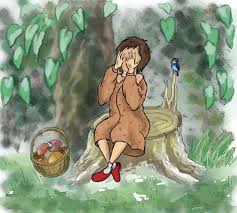 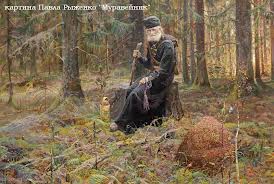 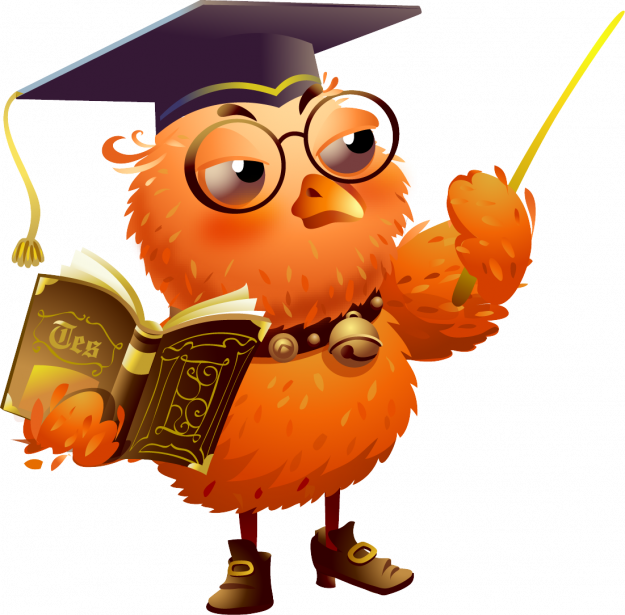 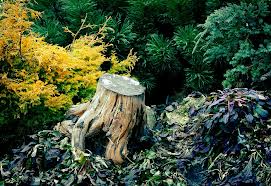 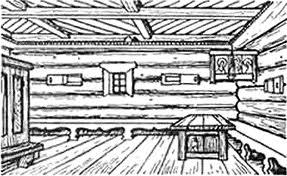 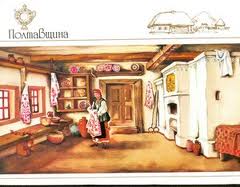 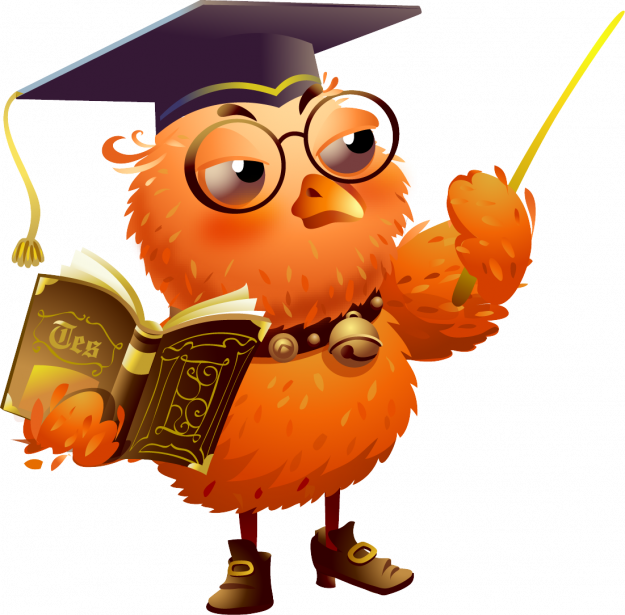 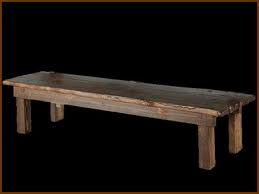 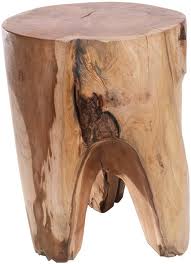 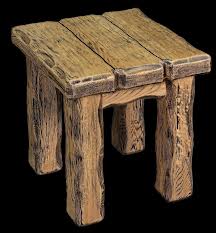 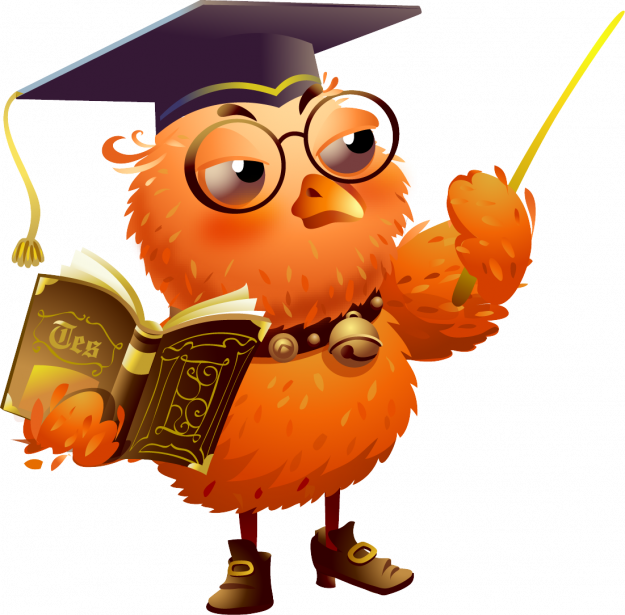 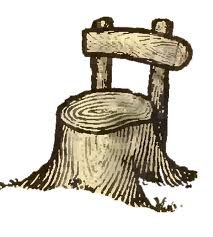 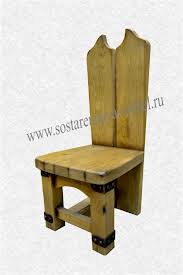 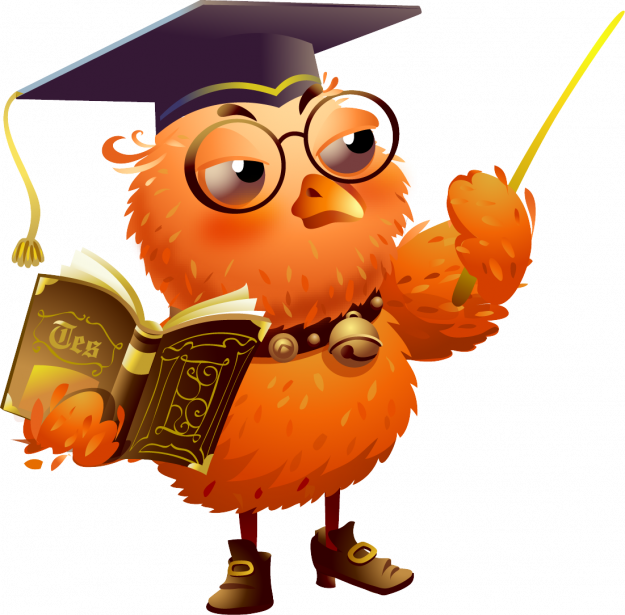 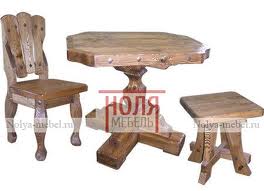 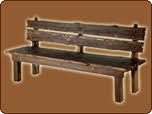 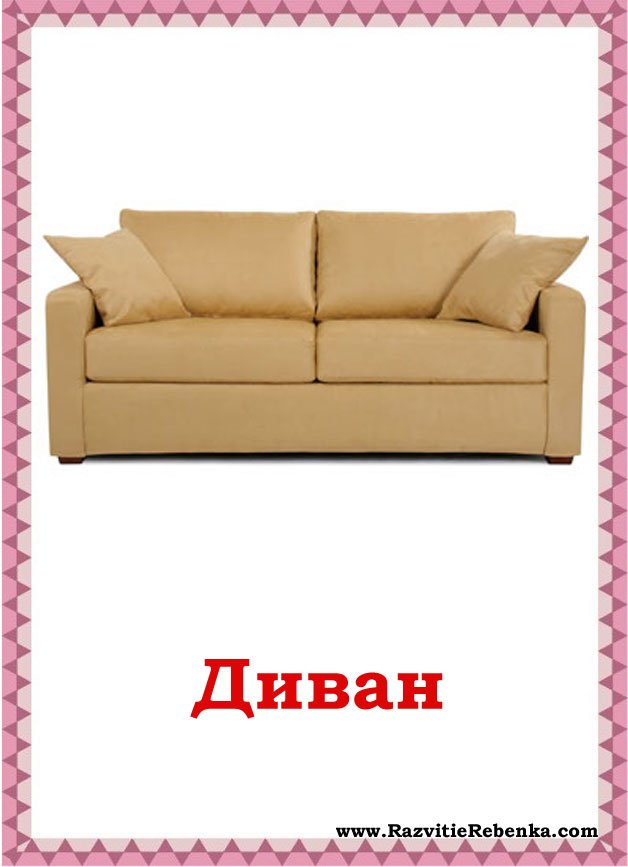 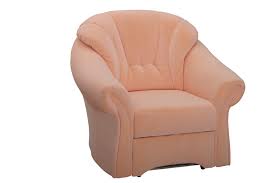 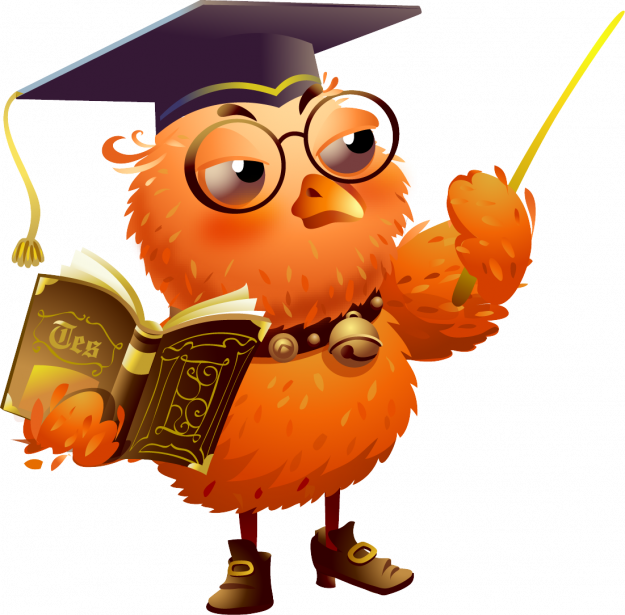 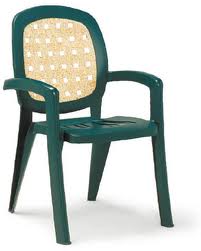 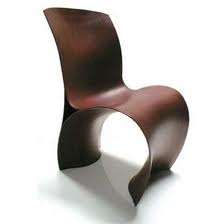 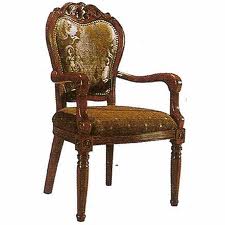 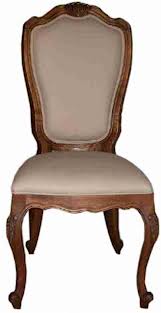 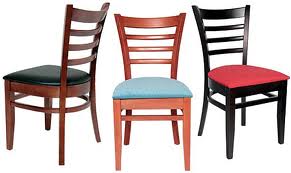 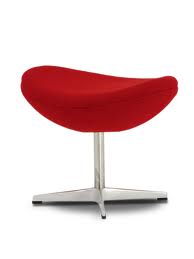 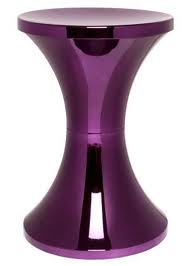 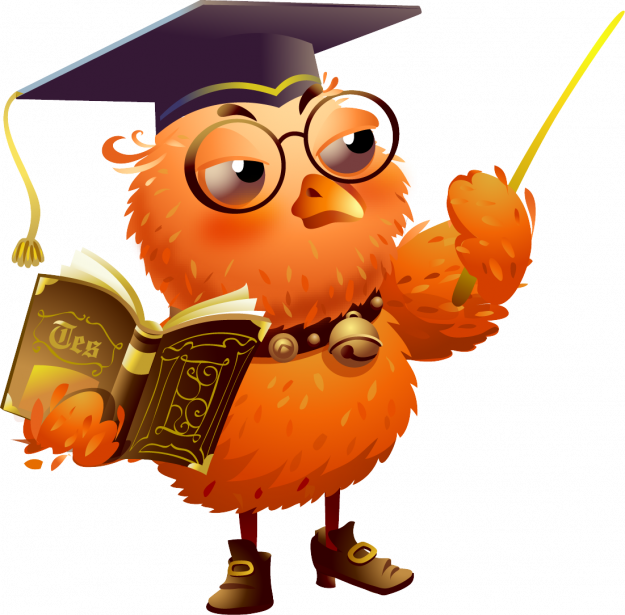 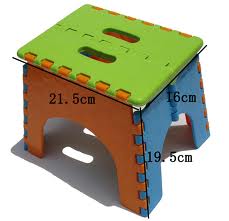 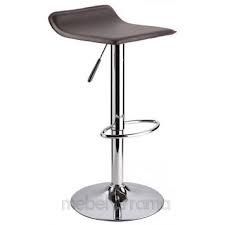 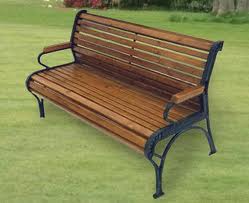 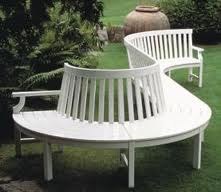 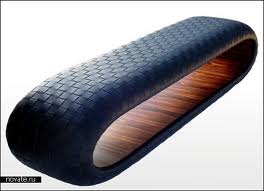 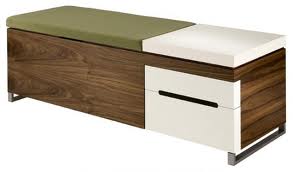 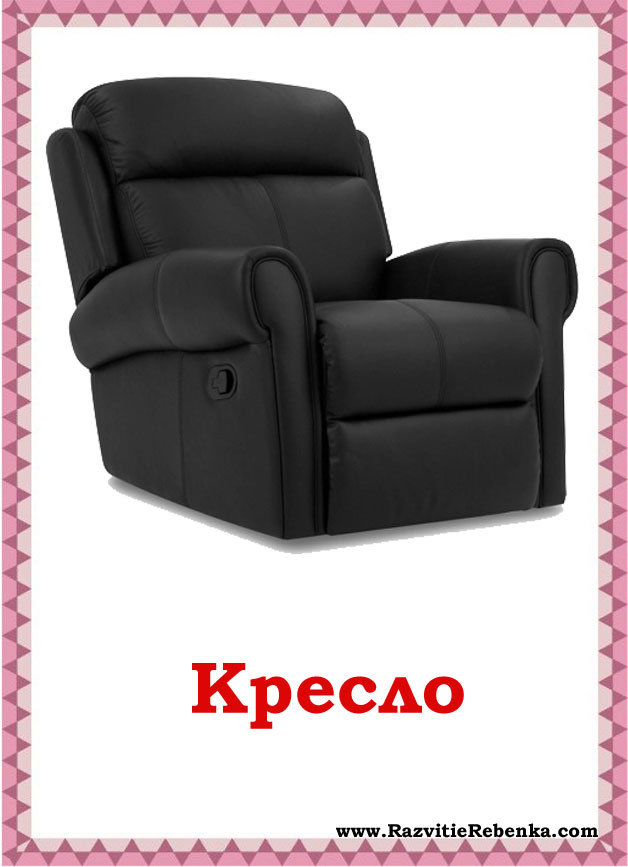 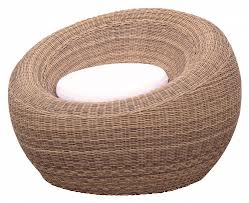 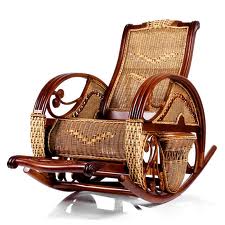 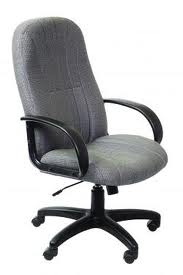 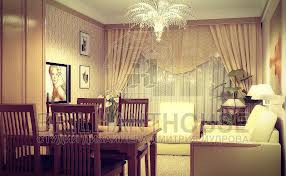 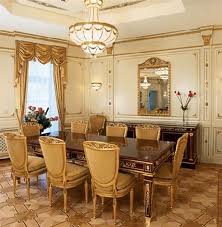 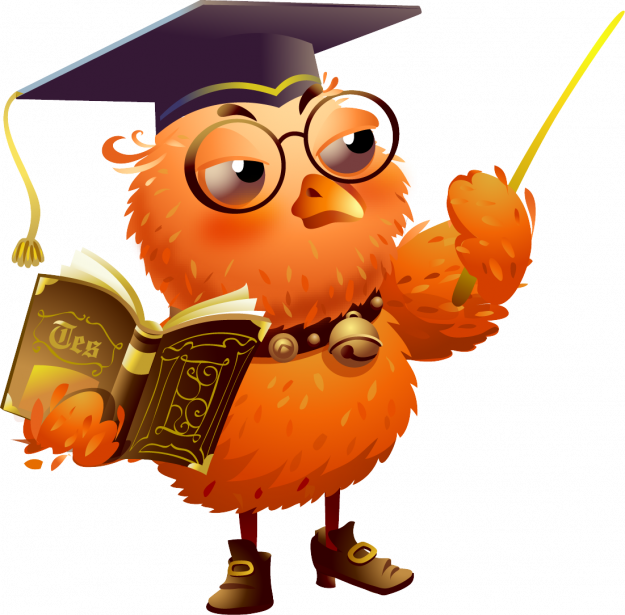 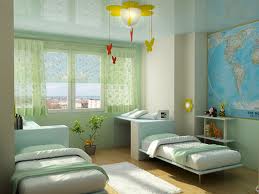 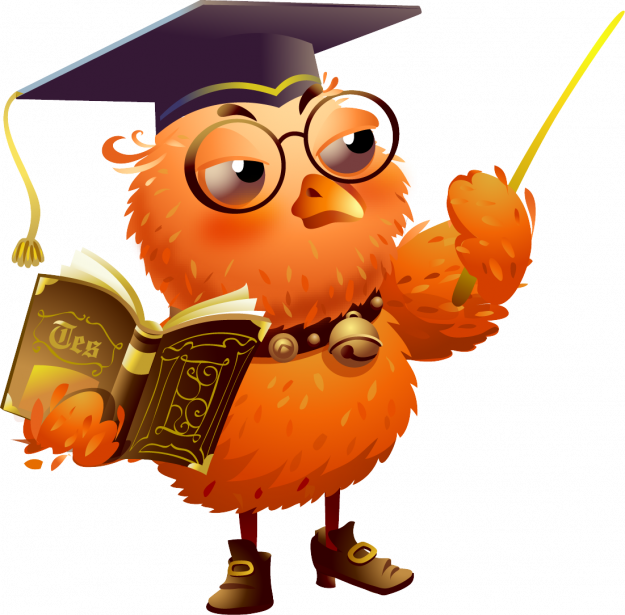 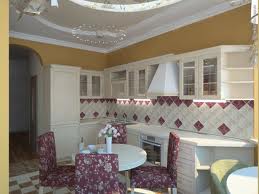 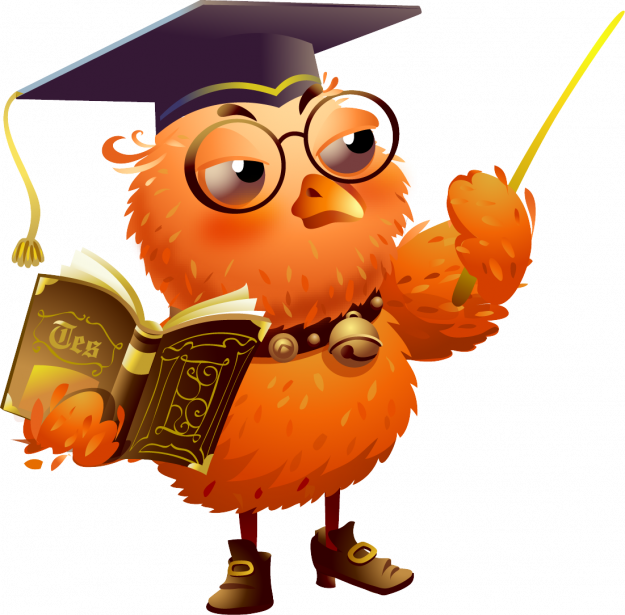 СоставительЕдемскаяВалентинаАлександровнавоспитательГДОУ № 428Санкт-Петербург